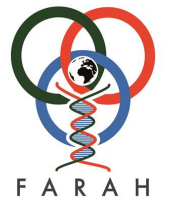 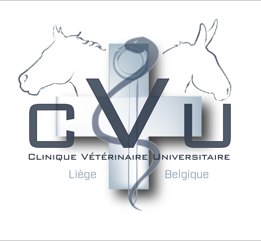 Comparison of combined thickness of the uterus and the placenta between 2 breeds of mares and their potential relationship with estrogens during normal pregnancy
Joy LEDECK1, Patrice DUFOUR2, Flore BRUTINEL1, Sophie ÉGYPTIEN1, Étienne CAVALIER2, Jérôme PONTHIER1
1Equine Theriogenology, Equine Clinical Sciences Department, Liège University, Belgium
2Clinical Chemistry, University Hospital (CHU), Liège University, Belgium
INTRODUCTION 
Combined thickness of the uterus and the placenta (CTUP) differs between breeds in literature.
However, no study has been designed to compare CTUP in different equine breeds with the same settings.
Aims of this study: 
To compare CTUP in Spanish Pure-Breed (SPB) and Showjumping Belgian Saddle-Breeds ShowJumping type (SJ) mares from 4 to 11 months of pregnancy.
To investigate a potential relationships between CTUP and estradiol (E2), estrone (E1) or estrone sulfate (E1S) concentrations in maternal sera.
METHODS
CTUP measurements : 
Once a month, in 15 SPB and 11 SJ mares.
Exclusion criteria : signs of placentitis during pregnancy or after foaling.
Transrectal ultrasonography of the cervical area with the technique described by Renaudin et al., 1997. 
The mean of the 3 measures was recorded and assigned to the month of pregnancy.
Determination of estrogens concentration : 
Estrogens were assayed in serum using the previously validated liquid chromatography coupled to mass spectrometry technique (Dufour et al., 2021).
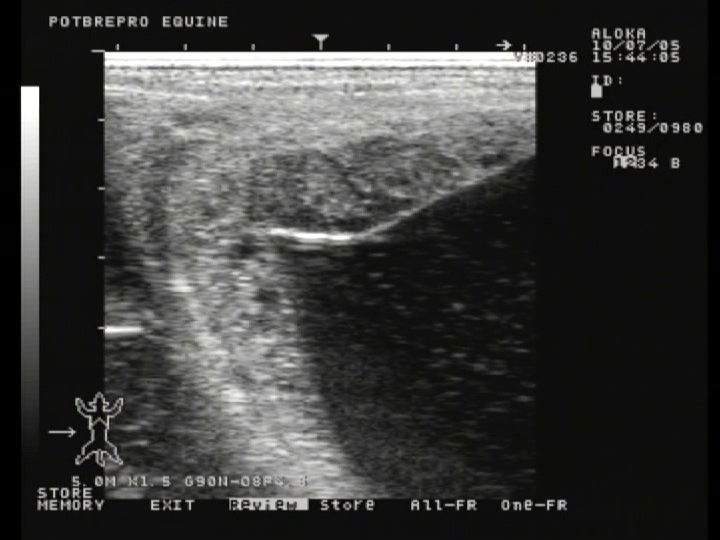 RESULTS
No difference in CTUP for the same month of pregnancy between breeds of mares.
Gradual increase of the CTUP during pregnancy :
Larger (p<0.01) at 11 months (mean: 8.39 ±2.02mm).
Showing decreased and heterogenous echogenicity.
No difference in CTUP between 9th and 10th month (respective means: 6.29 ±1.23mm and 6.57 ±1.14mm). 
However, tended to be higher (p<0.1) than at 4, 5 and 6 months (respective means: 4.34 ±0.56mm, 5.45 ±0.65mm, 5.41 ±0.82mm).
No correlation between CTUP and estrogens concentrations.
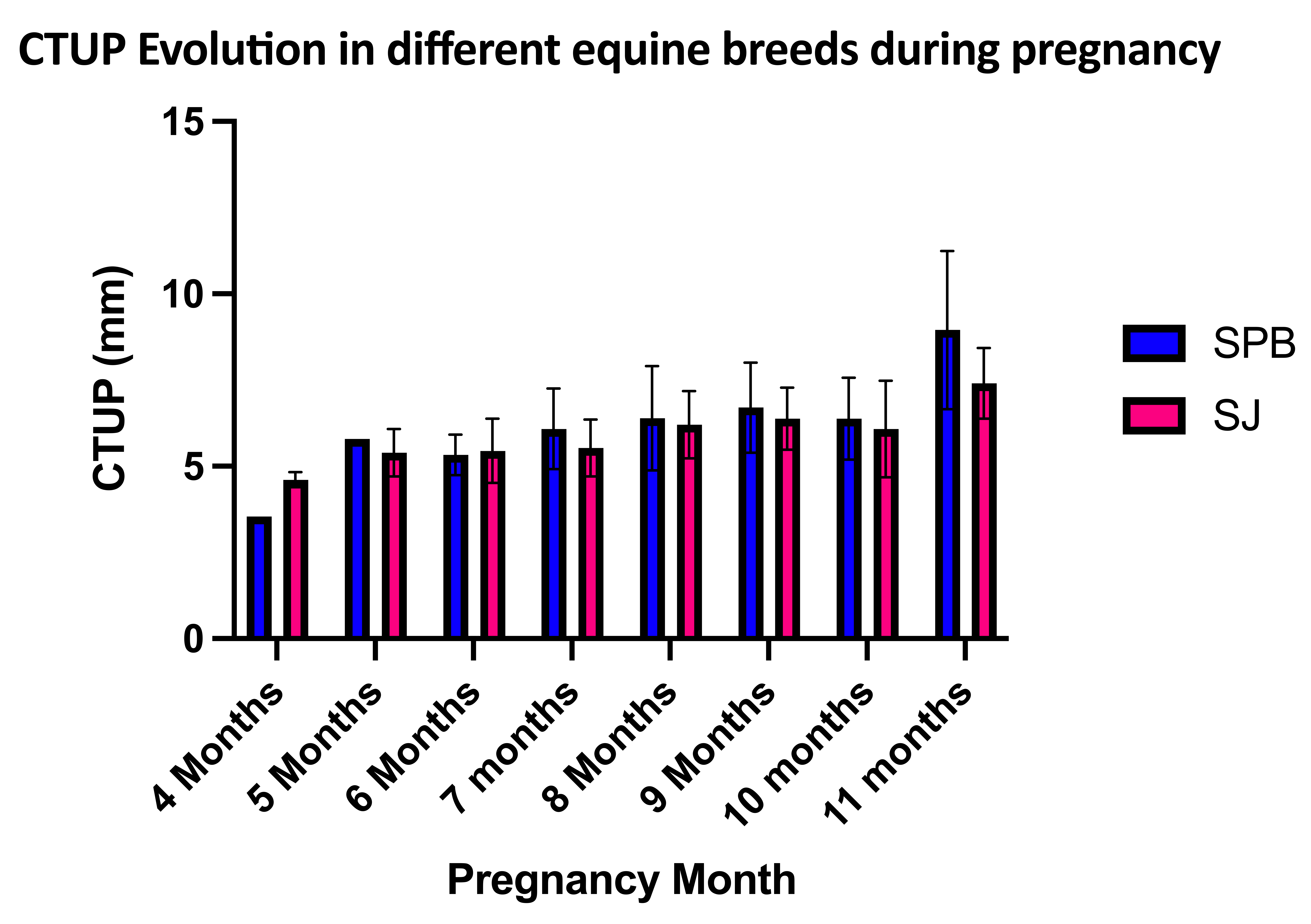 CONCLUSIONS 
The CTUP was not related to E2, E1, E1S concentrations.
Morphologic and endocrinologic evolutions of placenta are not correlated; maximal CTUP was observed at 11 months whereas estrogens peak is described between 5 and 6 months.
Gradual increase of CTUP from 4 to 10 months of pregnancy. 
During the last month, fœto-maternal unit thickened and had heterogenous echogenicity. 
Some previous reports leaded to think that there were differences in CTUP between breeds of mares. 
However, with this design, no CTUP differences were observed between breeds of similar size.
BIBLIOGRAPHY
Dufour, P., Courtois, J., Seynaeve, Y., Peeters, S., Le Goff, C., Cavalier, E., Ponthier, J., 2021. Development and validation of a liquid chromatography coupled to mass spectrometer (LC-MS) method for the simultaneous quantification of estrone-3-sulfate, progesterone, estrone and estradiol in serum of mares and American Bisons. Res Vet Sci 136, 343-350.
Renaudin, C.D., Troedsson, M.H., Gillis, C.L., King, V.L., Bodena, A., 1997. Ultrasonographic evaluation of the equine placenta by transrectal and transabdominal approach in the normal pregnant mare. Theriogenology 47, 559-573.
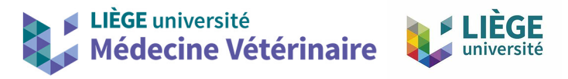